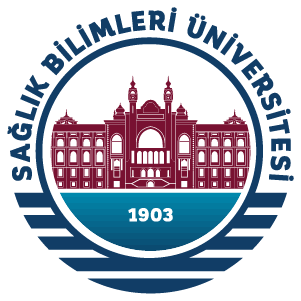 ELEKTRONİK KAYNAKLAR:ABONELİKLER VE SATIN ALINANLAR
Sağlık Bilimleri Üniversitesi
Kütüphane ve Dokümantasyon Daire Başkanlığı
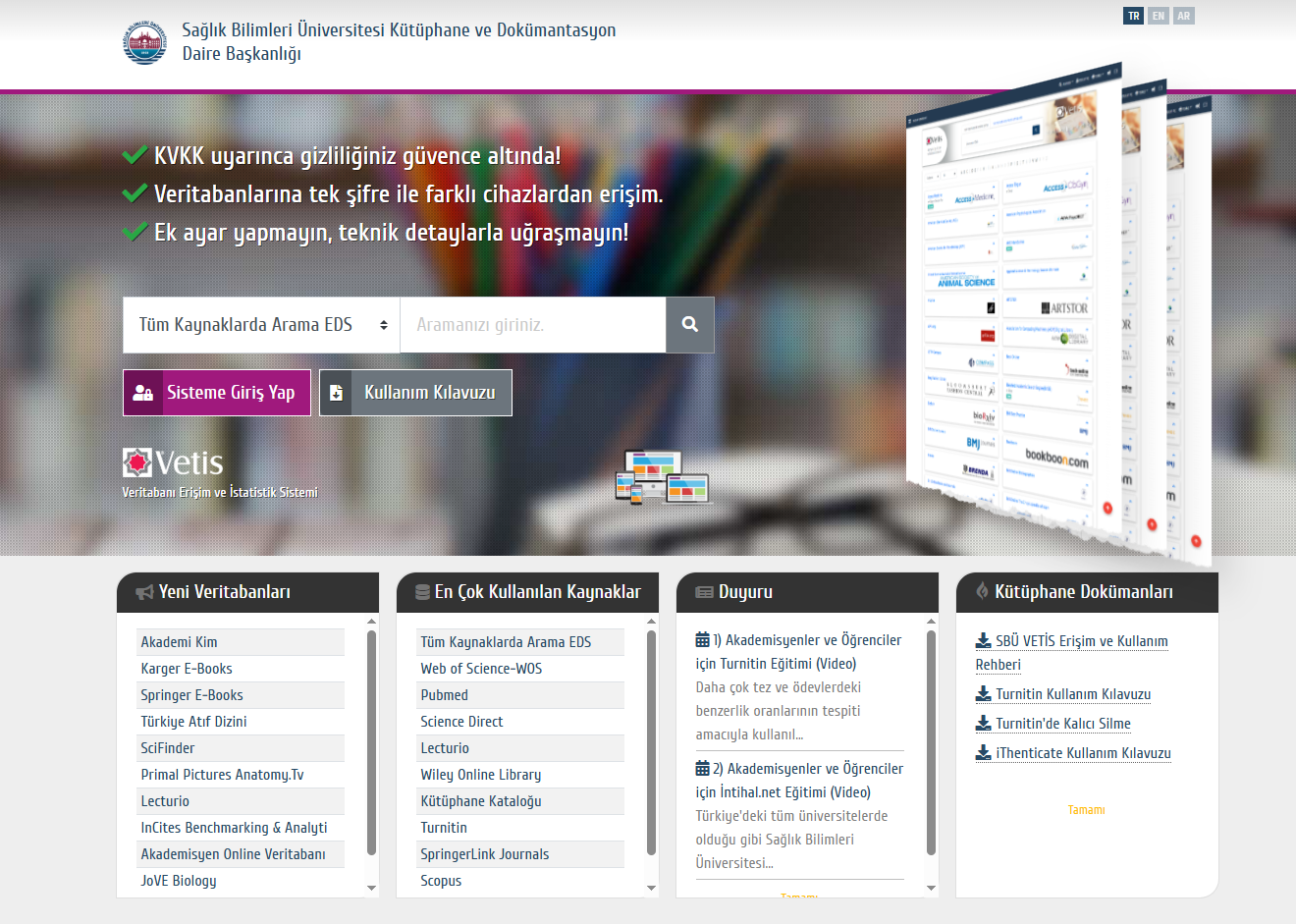 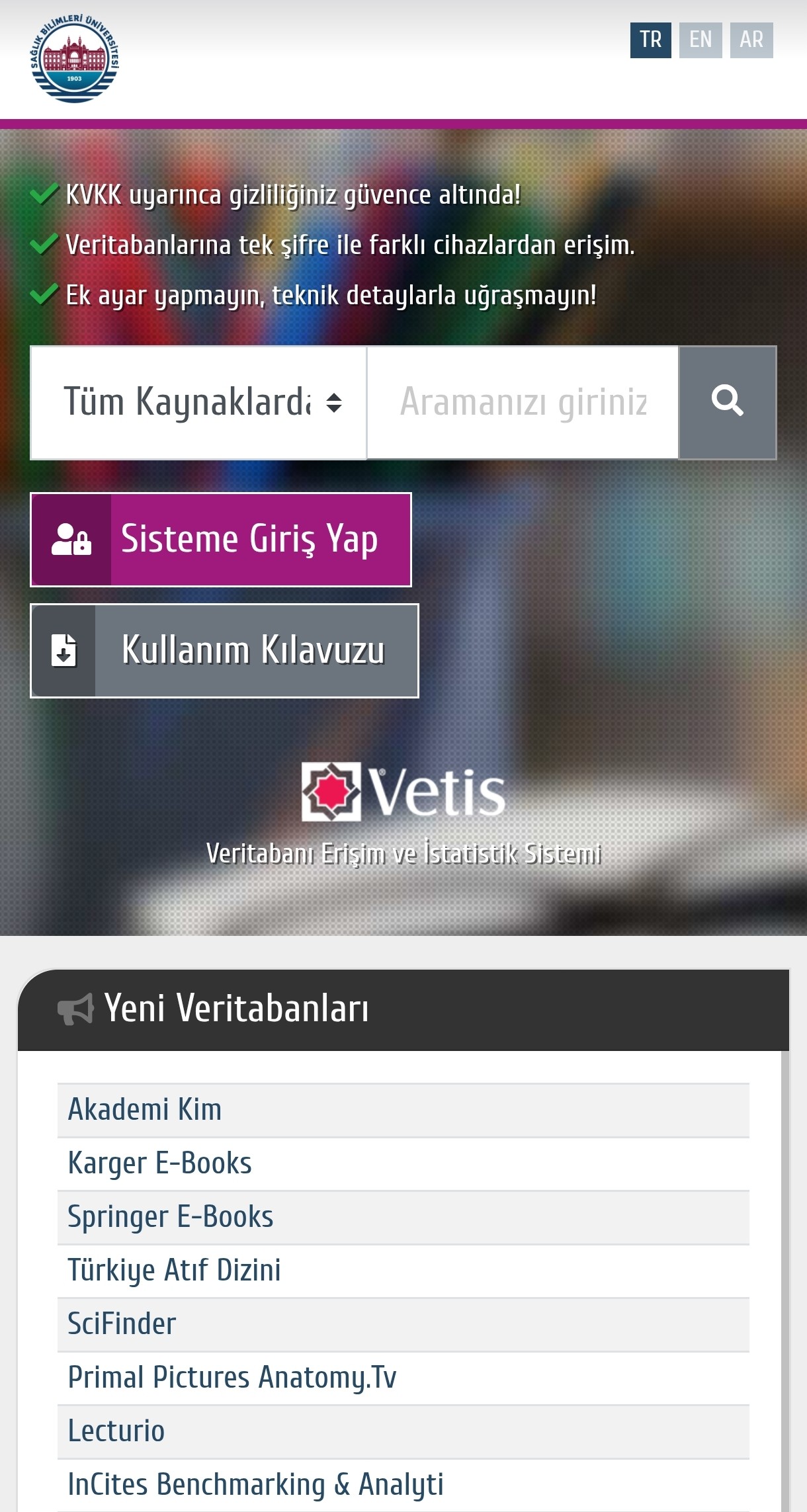 KISA BİLGİ
Üniversitemiz elektronik kaynaklarına erişim için Veritabanı Erişim ve İstatistik Sistemi (VETİS) kullanılmakta olup öncelikle bu platforma üye olunmalıdır.
Hızlı Bakış
Üniversitemizin Abonesi Olduğu ve Satın Aldığı Elektronik Kaynaklar
Abone Olduğumuz Elektronik Kaynaklar
01.
Akademisyen Yayınevinin tüm e-kitaplarını kapsayan platform.
Akademisyen Online Veritabanı
02.
3D anatomi öğrenimi için oluşturulmuş dijital platform.
Anatomy.tv by Primal Pictures
03.
Araştırma performansı analiz ve kıyaslama aracı.
InCites
04.
Biyoloji deneyleri için görsel video dergisi.
JoVE Biology
Abone Olduğumuz Elektronik Kaynaklar
05.
Sağlık bilimleri için kapsamlı çevrim içi eğitim platformu.
Lecturio
06.
Tıp ve eczacılık eğitimlerine yönelik dijital bilgi kaynaklarıdır.
McGraw Hill: AccessMedicine & AccessPharmacy
SciFinder
07.
Kimya ve ilgili diğer bilimler için araştırma aracı.
08.
Türkiye Atıf Dizini
Türkiye merkezli akademik dergiler için atıf, bibliyografik bilgi ve tam metin veri tabanı.
Satın Aldığımız Elektronik Kaynaklar
01.
Yayıncılık devi Elsevier’a ait birçok disiplinden, çok sayıda e-kitap.
Elsevier E-kitapları
02.
Springer Nature E-Kitapları
Dünyaca ünlü yayınevi Springer Nature’a ait farklı disiplinlerden, binlerce e-kitap.
01.
Abone Olduğumuz Elektronik Kaynaklar
Kaynakların İçerik ve Kapsamları Hakkında
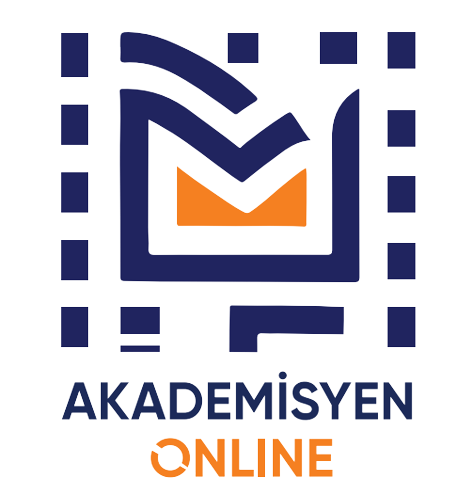 Akademisyen Online Veritabanı (AOV), Akademisyen Kitabevi’ne ait farklı kategorilerden binlerce e-kitaba erişim imkânı sağlamaktadır.

AOV’de e-kitaplar 13 ayrı kategoriye (sağlık bilimleri, spor bilimleri, fen bilimleri ve matematik vs.) ayrılmıştır.

AOV’de Sağlık Bilimleri kategorisinde çoğunluğu (1054’ü) tıp olmak üzere 1423 e-kitap bulunmaktadır. Tüm kategorilere bakıldığında e-kitap sayısı yaklaşık 3500’ü bulmaktadır.
Akademisyen Online Veritabanı
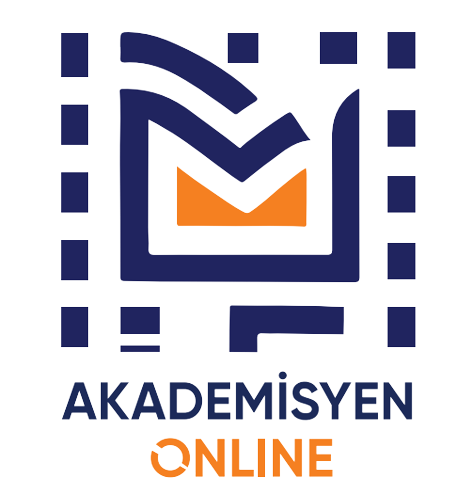 AOV’e Ait 2024 Yılı İstatistikleri
Akademisyen Online Veritabanı
AOV’den Örnek Kitap Görüntüsü
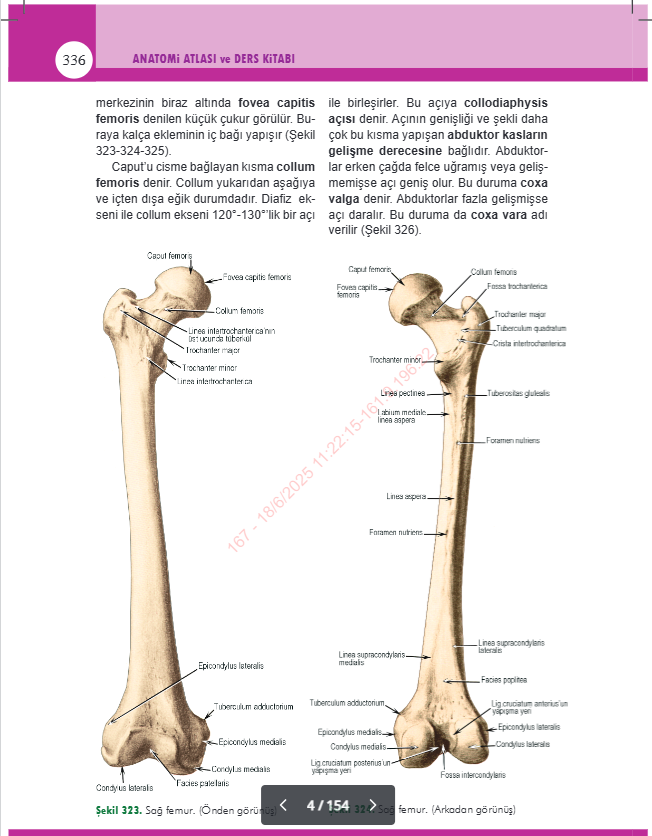 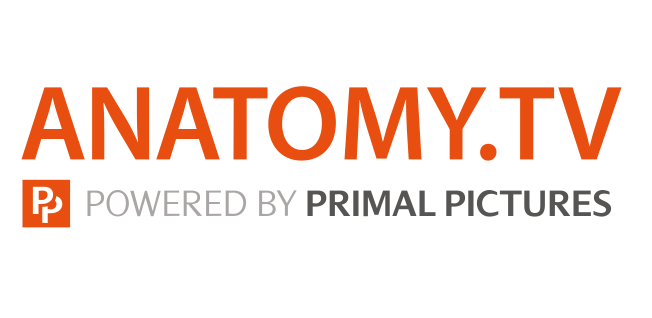 Anatomy.tv by Primal Pictures, insan anatomisinin 3 boyutlu olarak incelenebilmesi imkânının yanı sıra insan anatomisiyle ilgili görselleri, notları ve soruları da barındırmaktadır.

Bu platformda tercih edilen bölgeler ya da klinik uzmanlık alanı filtrelenerek de 3D insan anatomisine göz atılabilir.
Anatomy.tv by Primal Pictures
Anatomy.tv’den Görüntüler
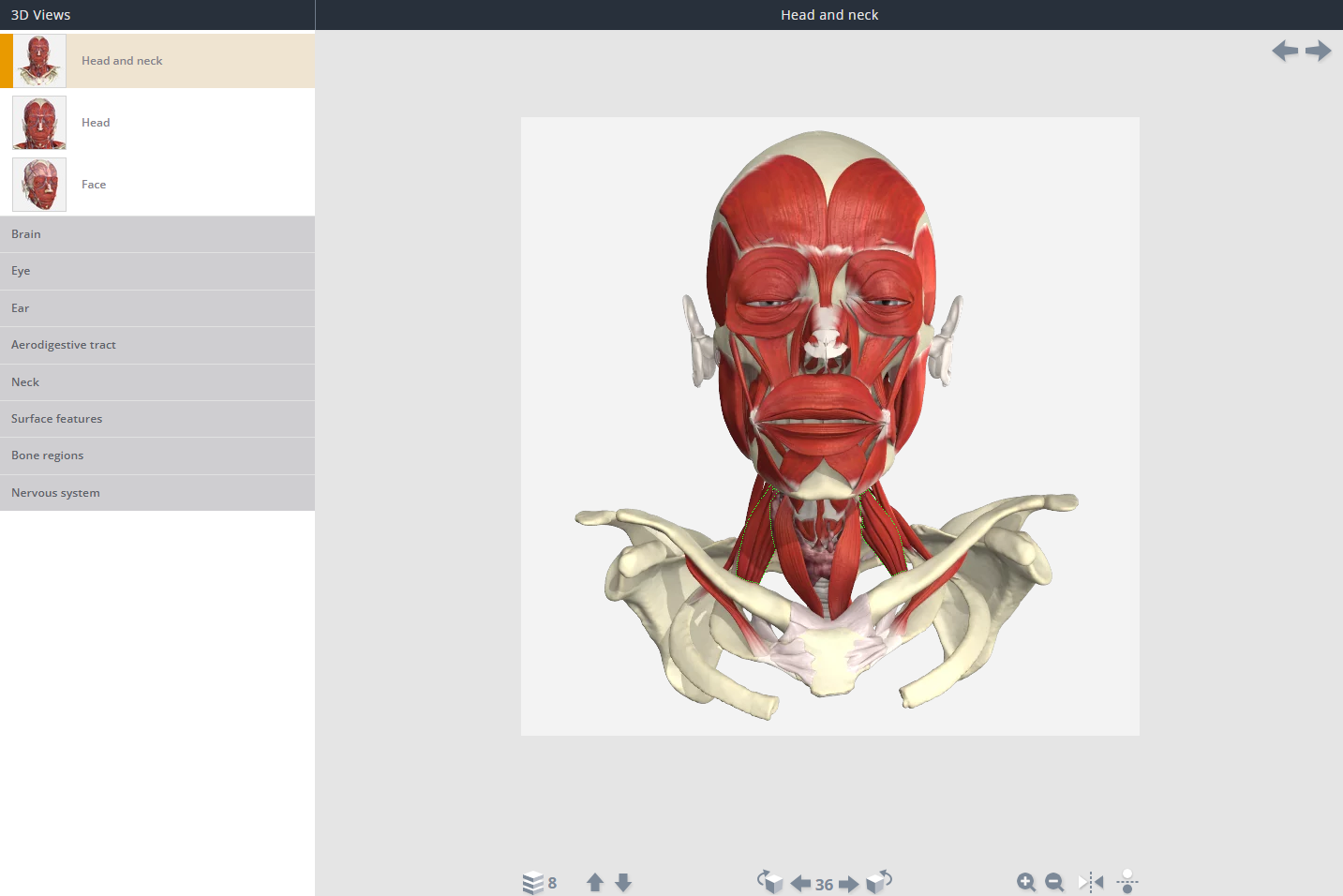 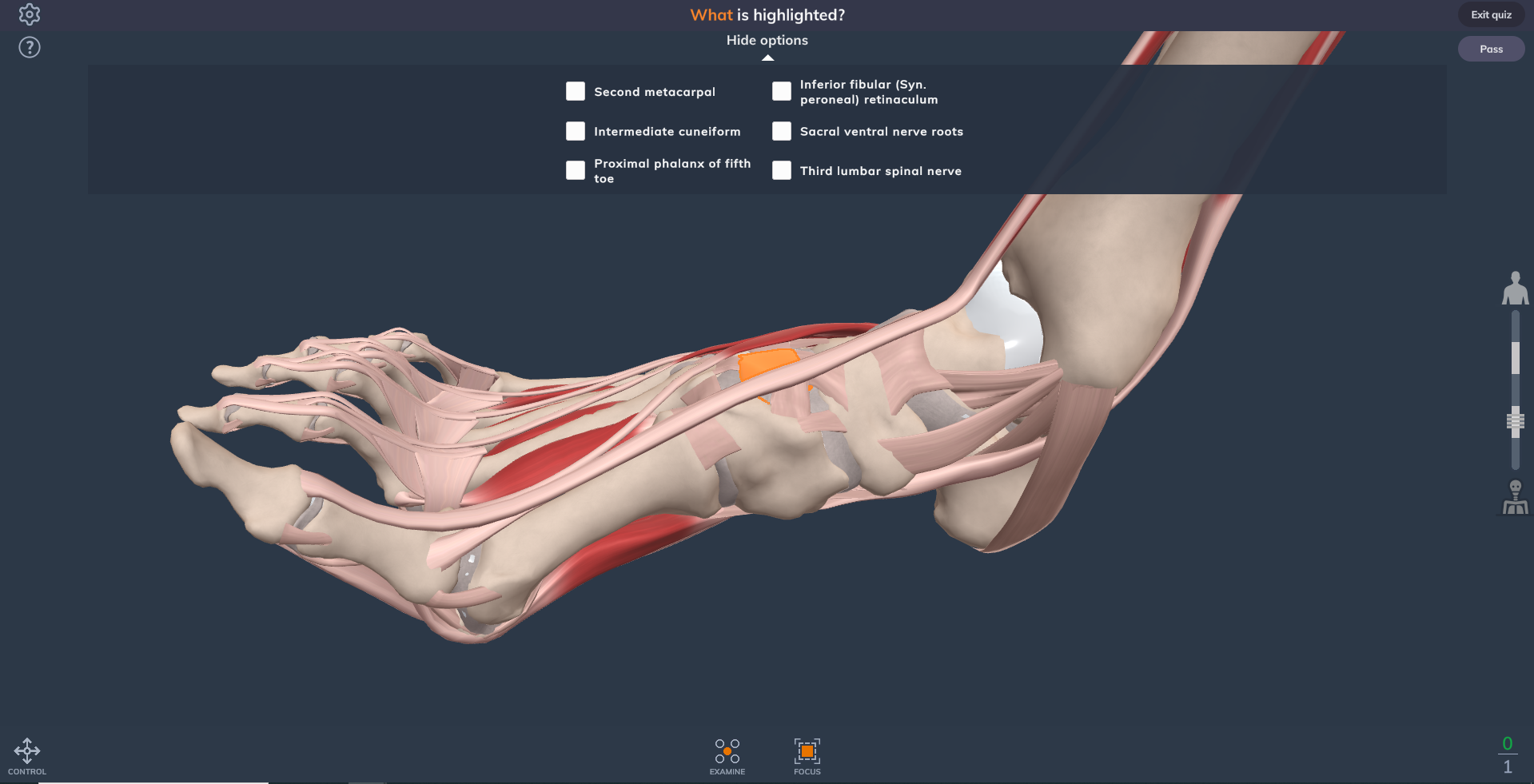 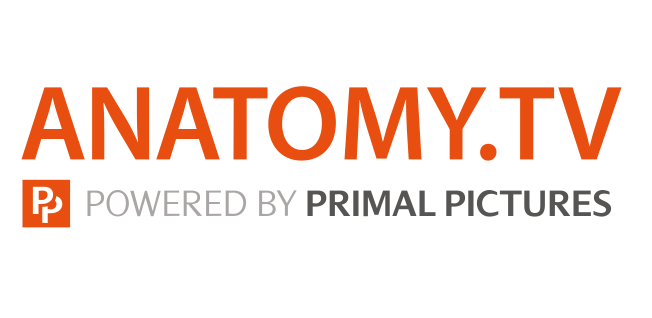 2024 yılı içerisinde Üniversite kullanıcılarımız Anatomy.tv’de 6751 saatlik izleme gerçekleştirmişlerdir.
Anatomy.tv by Primal Pictures
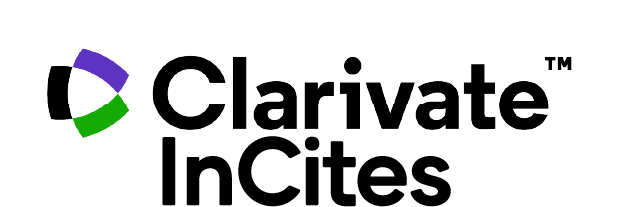 InCites; Clarivate tarafından geliştirilen, kurumsal araştırma performansını analiz etmeye ve karşılaştırmaya olanak tanıyan web tabanlı bir araştırma analizi aracıdır. Web of Science veri tabanı üzerinde çalışır ve kurumların yayın etkisini, iş birliklerini, konu alanlarındaki performansını ve dünya ile kıyaslamalarını detaylı biçimde sunar. Stratejik planlama, fon başvuruları ve akademik değerlendirme süreçlerinde etkin bir şekilde kullanılır.
InCites
InCites’tan Görüntüler
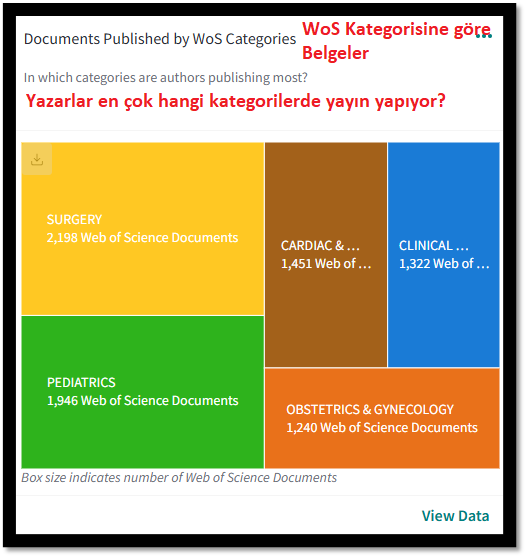 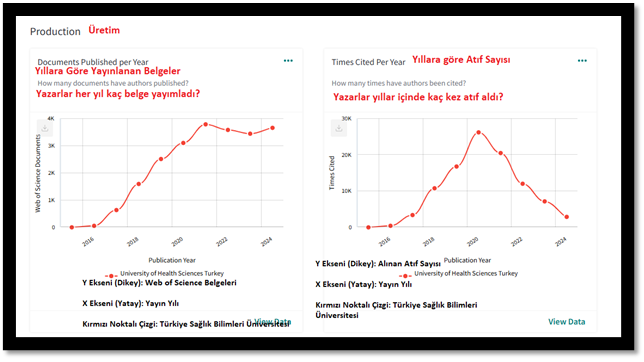 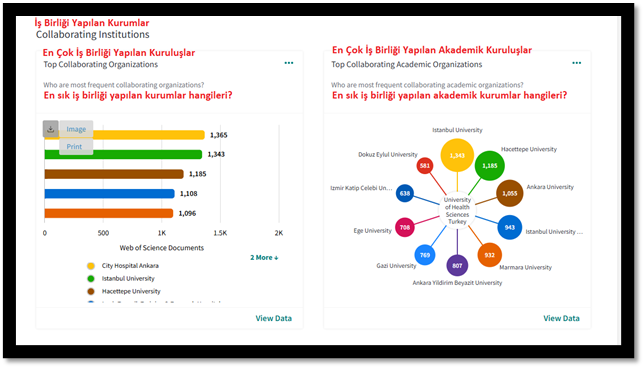 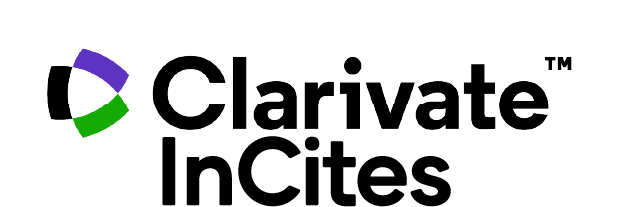 2024 yılı içerisinde InCites platformuna Üniversitemiz kullanıcılarınca 5020 kez giriş yapılmıştır.
InCites
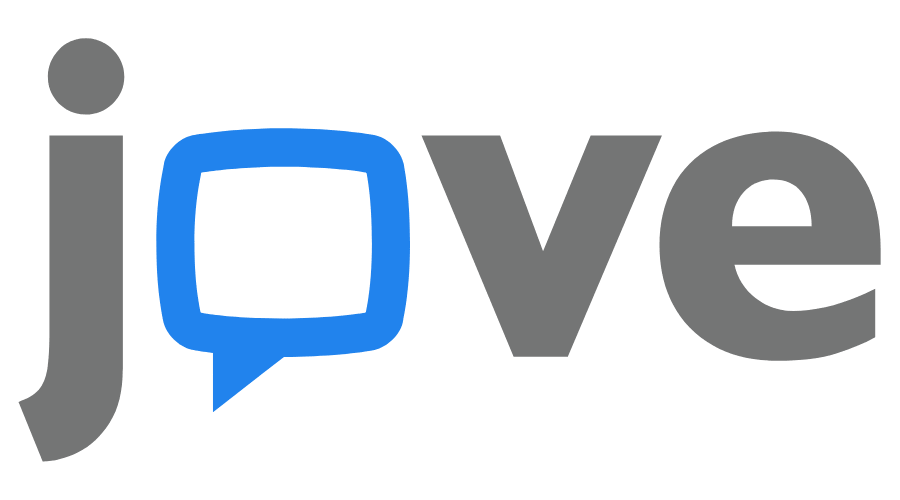 JoVE (Journal of Visualized Experiments), bilimsel araştırma yöntemlerini videolar aracılığıyla sunan lider bir platformdur. JoVE, araştırmacıların, eğitimcilerin ve öğrencilerin karmaşık deneysel teknikleri doğru bir şekilde öğrenmelerini ve uygulamalarını sağlayan görsel içerikler sunar. Platform, biyoloji, kimya, tıp, fizik, mühendislik gibi birçok bilimsel disiplinde kapsamlı içerikler sunar. JoVE'nin sunduğu videolar, deneylerin adım adım nasıl yapılacağını görsel olarak gösterir ve bu sayede bilimsel çalışmaların doğruluğunu artırmaya yardımcı olur.
JoVE
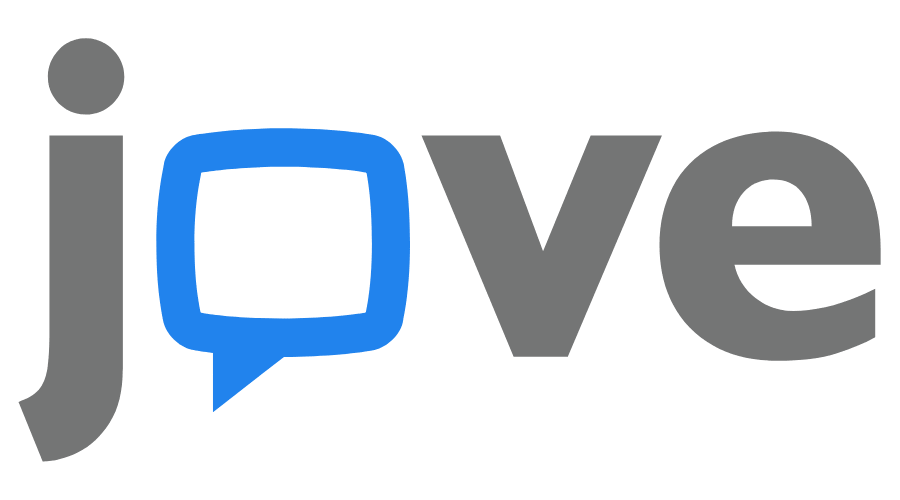 Üniversitemizin, JoVE’de yer alan "Biyoloji" ve "Tıp" konulu video makalelere erişimi vardır. JoVE’de 3011 biyoloji ve 2240 tıp konulu video makale yer almaktadır. Bu makaleler Web Of Science ve PubMed’de indekslenmiştir.
JoVE
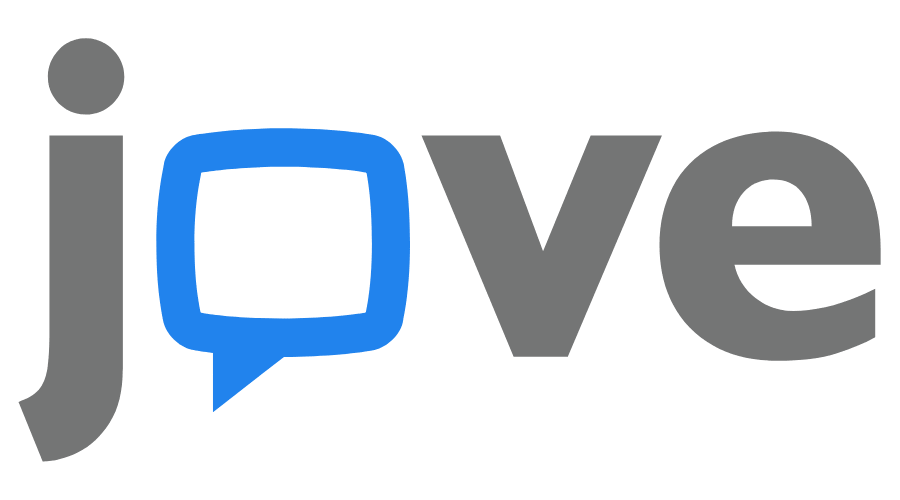 JoVE’ye Ait 2024 Yılı İstatistikleri
JoVE
JoVE’den Görüntüler
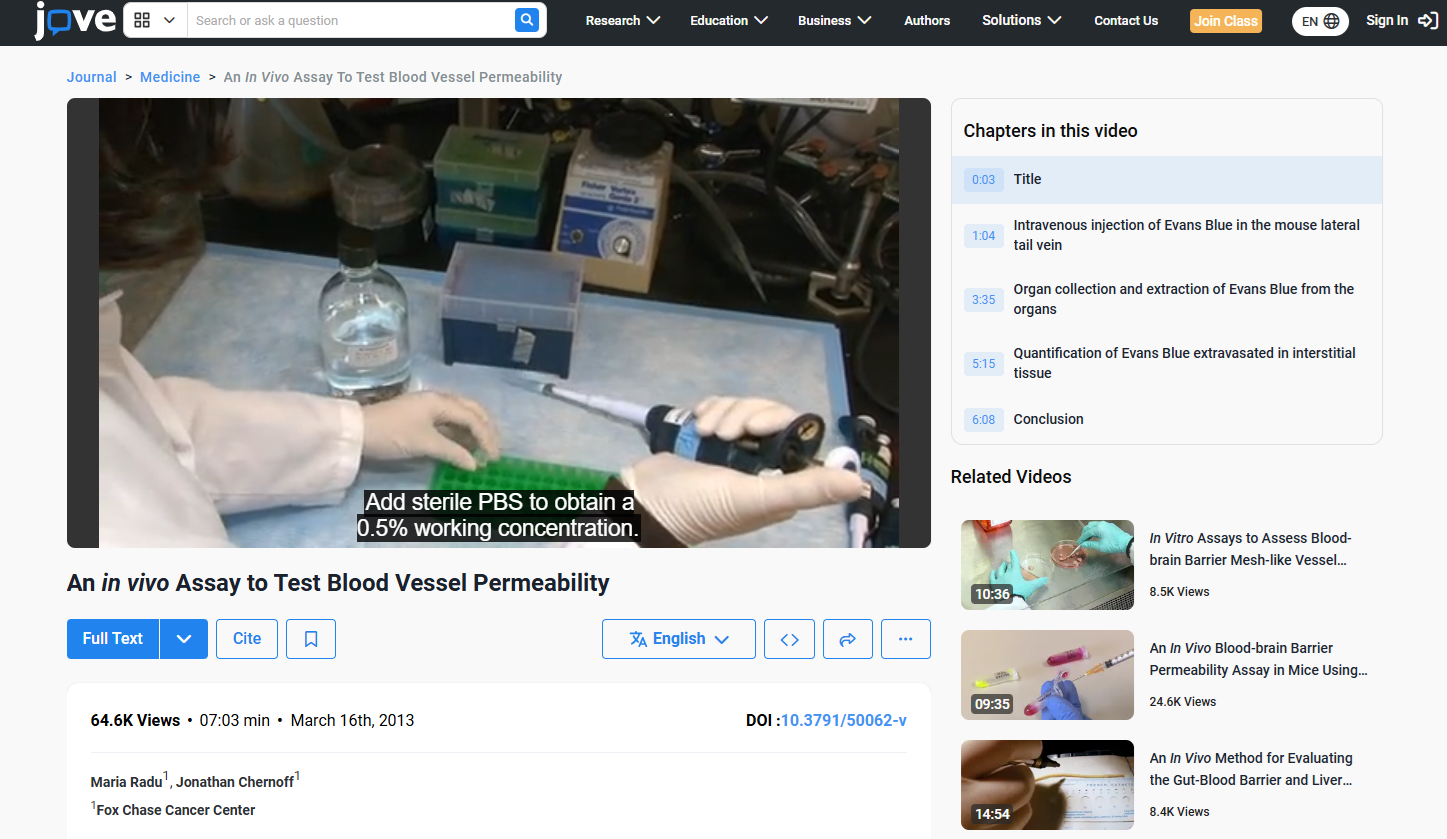 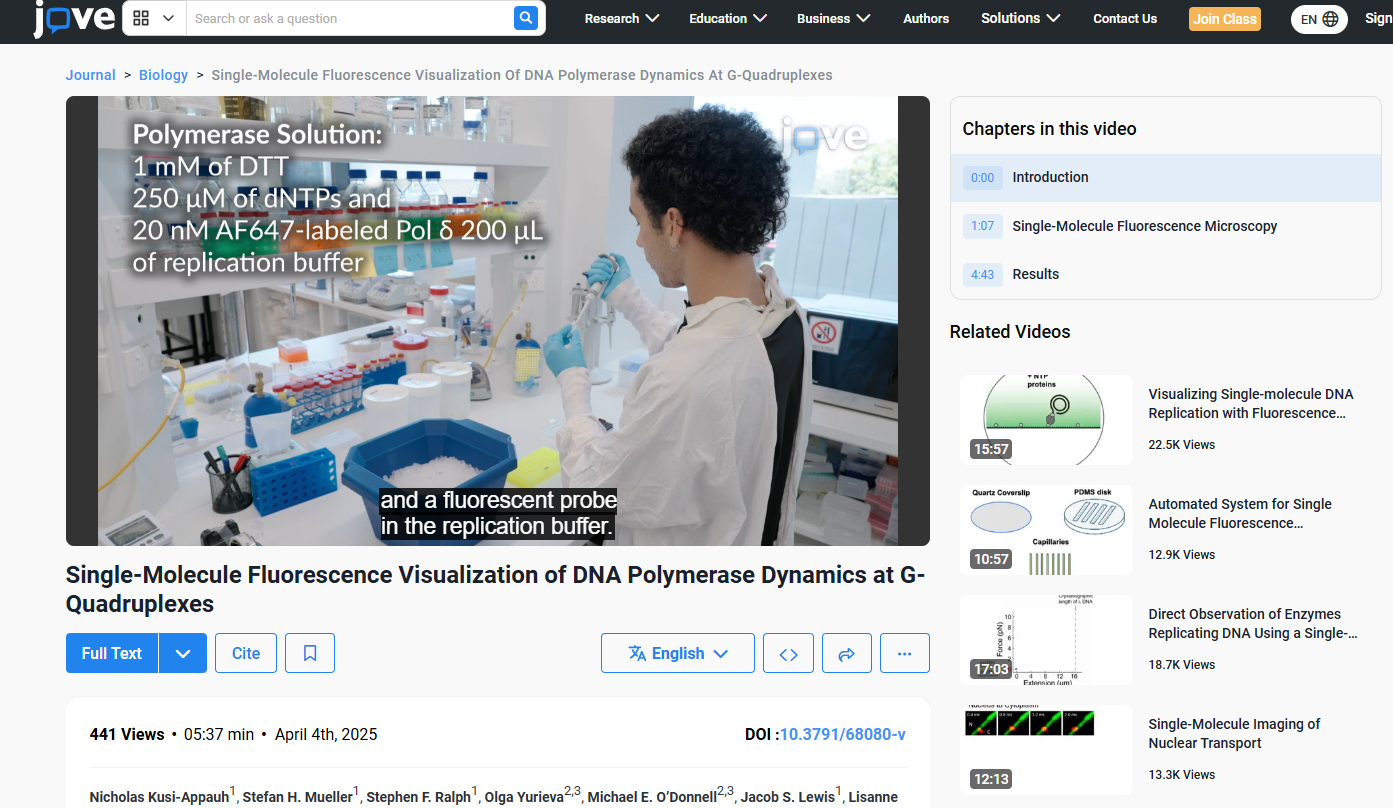 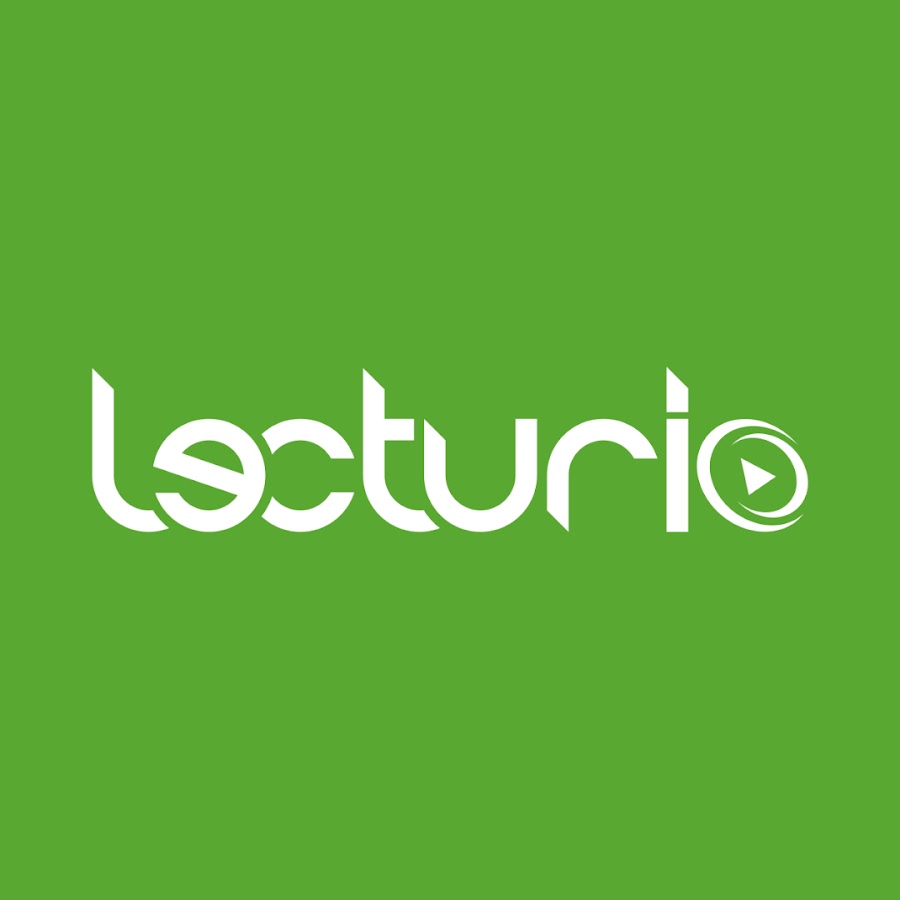 Lecturio, tıp ve sağlık bilimleri alanında kapsamlı video dersler, interaktif testler ve öğrenme materyalleri sunan bir e-öğrenme platformudur. Tıp öğrencileri, akademisyenler ve sağlık profesyonelleri için anatomi, farmakoloji, patoloji ve klinik beceriler gibi birçok alanda eğitim desteği sağlar. İçeriğinde uzman eğitmenler tarafından hazırlanan video dersler, quizler ve öğrenme takip araçları yer alır. Kullanıcılar, karmaşık konuları daha iyi anlayıp sınavlara daha verimli hazırlanabilirler.
Lecturio
VETİS üyeliğine ek olarak kendi içerisinde de
üyelik gerekmektedir.
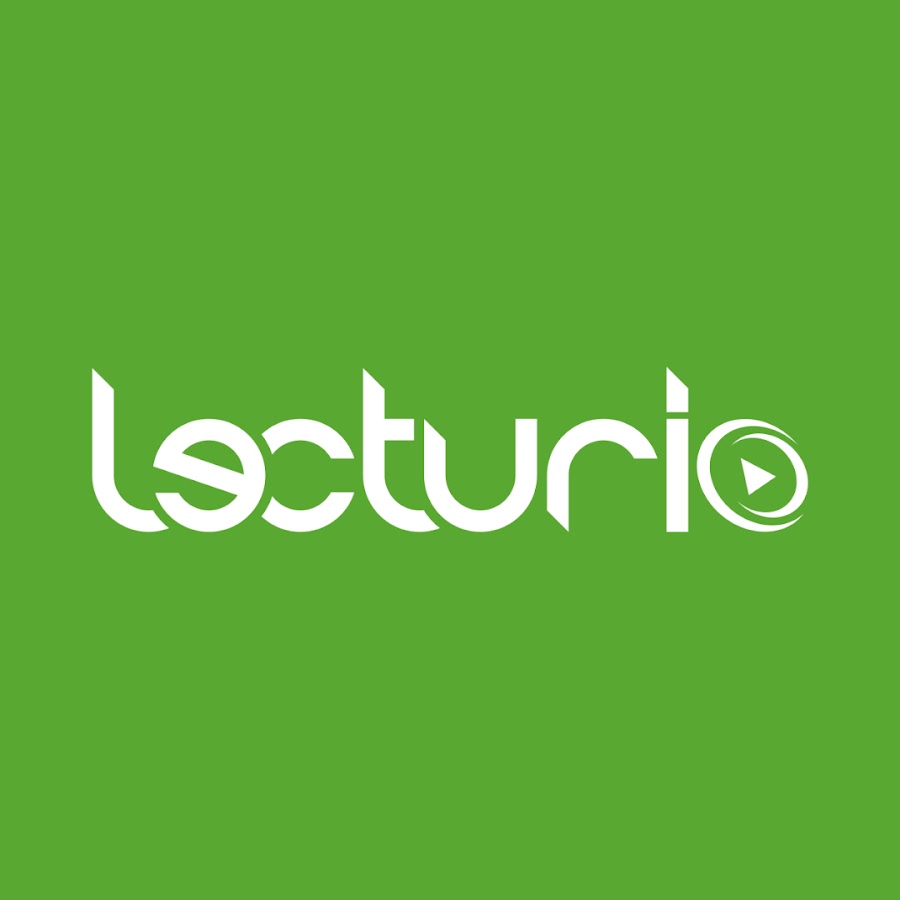 Lecturio’da 20 binin üzerinde video, 30 binin üzerinde quiz sorusu, 4600’ün üzerinde klinik olgu ve 1400’ün üzerinde konsept makale yer almaktadır.
Lecturio
VETİS üyeliğine ek olarak kendi içerisinde de
üyelik gerekmektedir.
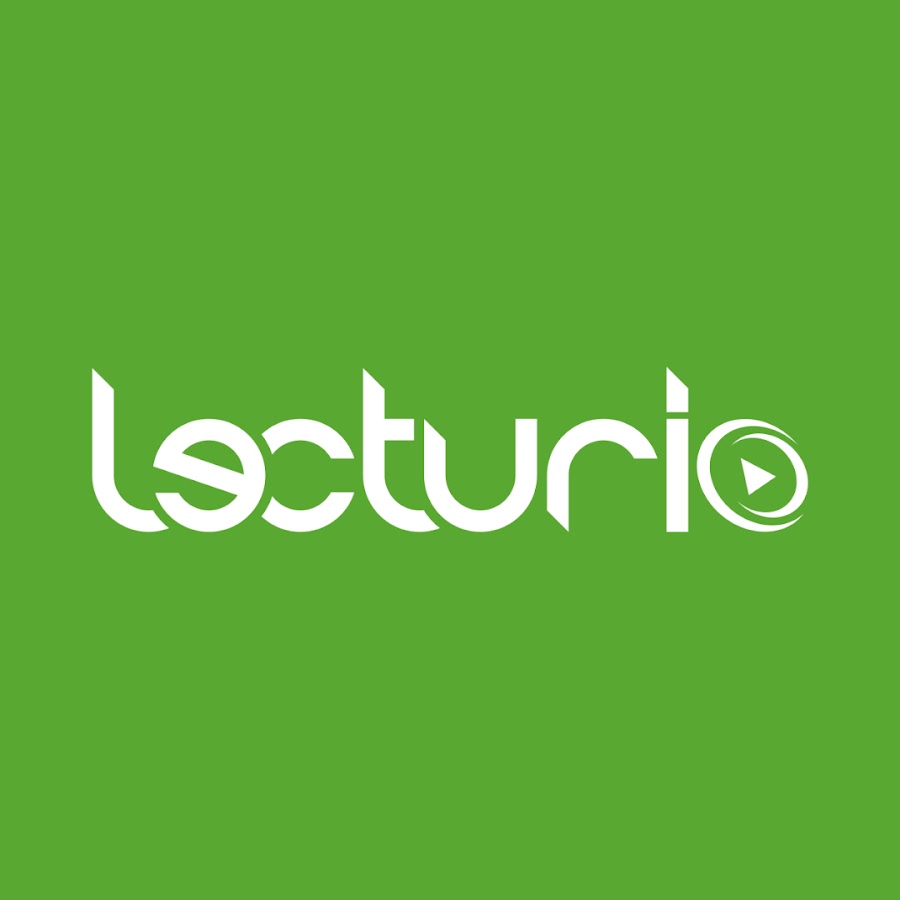 2024 yılı içerisinde;

   - Lecturio’ya kayıt olan kullanıcı sayısı 468,

   - Platformdaki toplam izleme süresi 16.098 dakika,

   - Platformda çözülen toplam soru sayısı 8221 ve

  - Platformda görüntülenen toplam konsept sayfa sayısı 537’dir.
Lecturio
VETİS üyeliğine ek olarak kendi içerisinde de
üyelik gerekmektedir.
Lecturio’dan Görüntüler
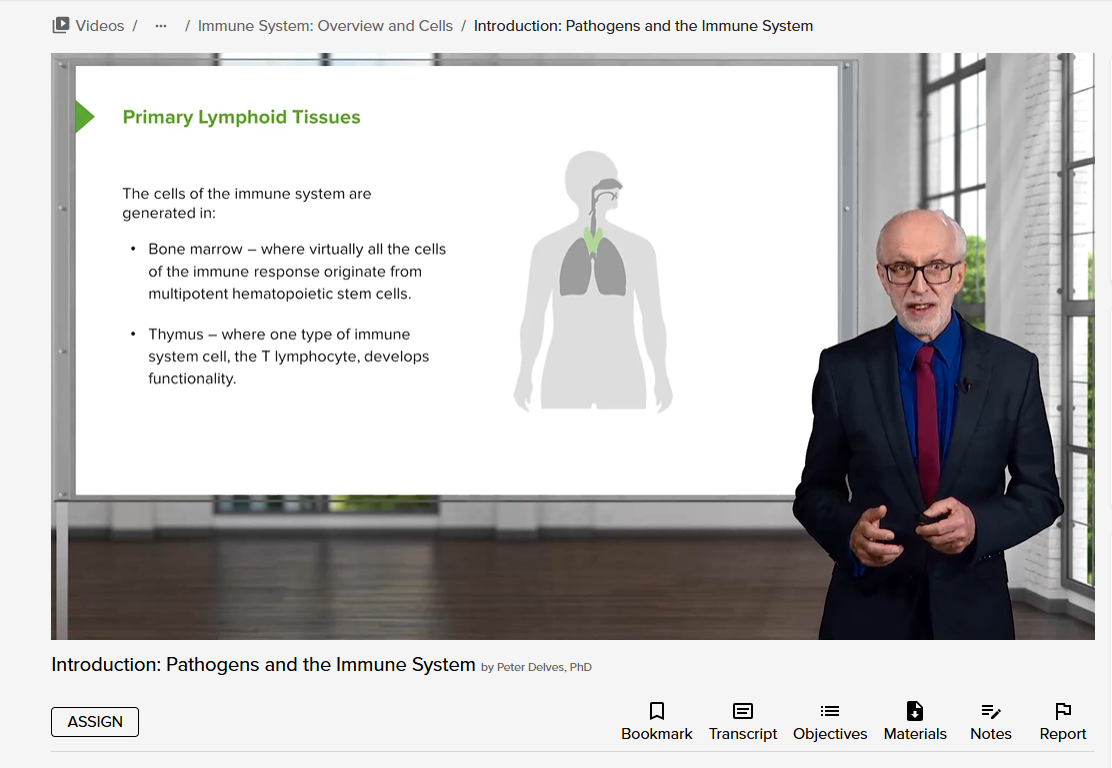 Lecturio’dan örnek bir ders videosu.
Lecturio’dan örnek bir ders sonrası soru. Lecturio, ders videosunun tamamlanması sonrasında
öğrencinin ilgili videodan ne öğrendiğini ölçme maksadıyla videoda anlatılanlarla ilgili sorular sorar.
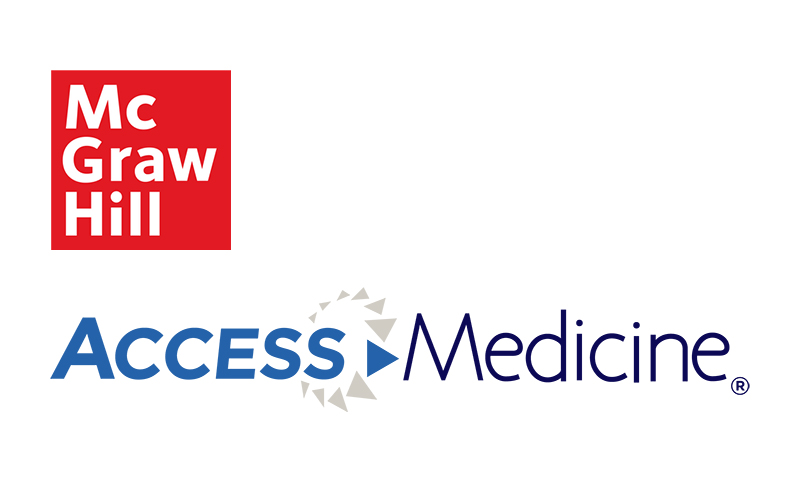 McGraw Hill Access Medicine, eğitim amaçlı hazırlanan e-kitaplardan oluşur. Tıp dünyasının alanında öncü bilim insanları tarafından hazırlanmıştır. Tıp öğrencileri için ders notlarını içermektedir. Asistanlar, pratisyen hemşireler, doktor asistanları için de teşhis noktasında karar almayı kolaylaştıran videolar mevcuttur. Hastalar ile ilgili bilgiler mevcuttur.  

AccessMedicine; temel bilimler ve klinik uzmanlık alanlarında yüzlerce kitap, inceleme sorusu, vaka, video, podcast, infografik, etkileşimli 3D modül ve daha fazlasını içeren tıbbi öğrenme kaynaklarına erişim sağlayan Access koleksiyonudur.
McGraw Hill AccessMedicine
İçerik: McGraw Hill AccessMedicine
45 ayrı başlıkta toplam 46.497 soru
170 adet e-kitap
652 infografik, 85.000+ görsel, 2000+ video, 2500+ tablo, 9890 hasta eğitimi materyali, 3D insan anatomisi modülü, etkileşimli içerikler ve dahası…
32 ayrı başlıkta toplam 2303 vaka
McGraw Hill AccessMedicine’da Bulunan E-Kitaplar Arasında Öne Çıkanlar
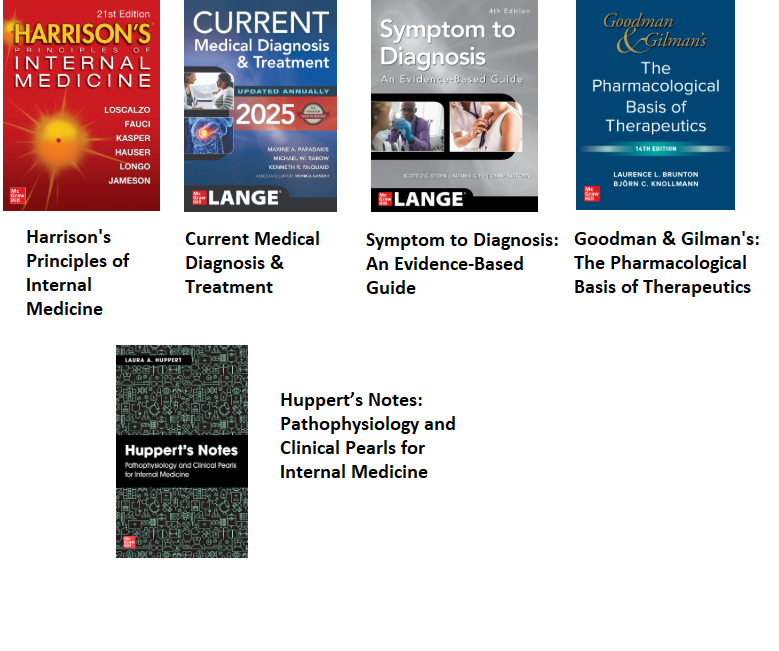 McGraw Hill AccessMedicine’da yer alan e-kitapların tam listesine şu bağlantıdan ulaşılabilir:
 https://accessmedicine.mhmedical.com/books.aspx?view=library
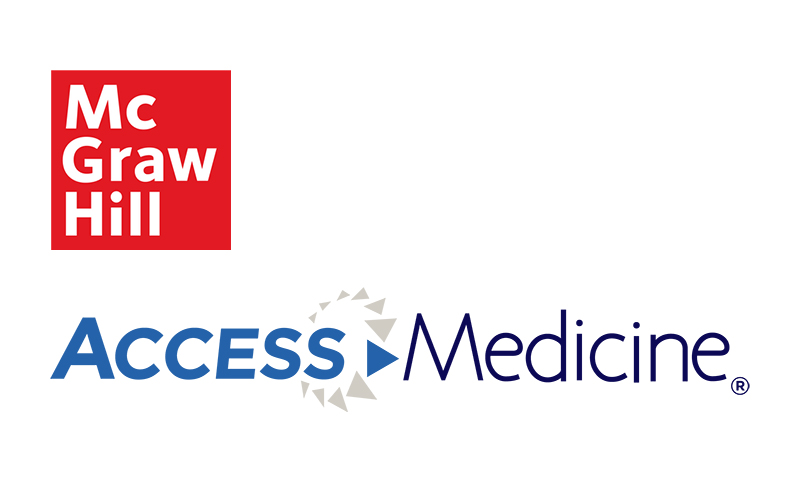 2024 yılı içerisinde McGraw Hill Access Medicine’da içerik erişim sayısı 6164’dür.
 
Not: McGraw Hill AccessMedicine’da yer alan özelliklerin tamamının (örneğin quiz sorularının) kullanılabilmesi için McGraw Hill üyeliği oluşturmakta fayda vardır.
McGraw Hill AccessMedicine
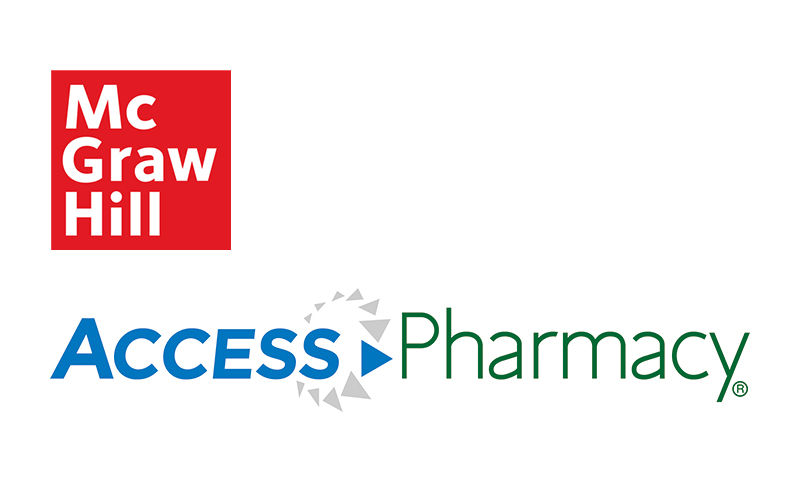 McGraw Hill Access Pharmacy, günümüzün eczacılık eğitimi ve uygulamalarının değişen taleplerini karşılamak üzere hazırlanmıştır.  

AccessPharmacy; yüzlerce kitap, en iyi 300 ilaç, NAPLEX® inceleme kaynakları, inceleme soruları, vaka örnekleri, videolar, bilgi kartları ve daha fazlasını içeren eczacılık öğrenme kaynaklarına yönelik Access koleksiyonudur.
McGraw Hill AccessPharmacy
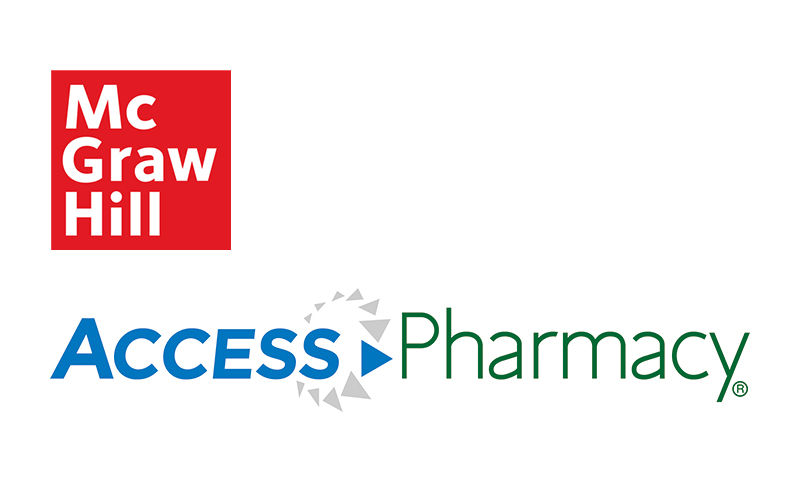 2024 yılı içerisinde McGraw Hill Access Medicine’da içerik erişim sayısı 591’dir.

Not: McGraw Hill Pharmacy’de yer alan özelliklerin tamamının (örneğin quiz sorularının) kullanılabilmesi için McGraw Hill üyeliği oluşturmakta fayda vardır.
McGraw Hill AccessPharmacy
İçerik: McGraw Hill AccessPharmacy
34 ayrı başlıkta toplam 54.258 soru
88 adet e-kitap
34.000+ görsel, 562 video, 1912 tablo, 9890 hasta eğitimi materyali ve daha fazlası…
15 ayrı başlıkta toplam 1012 vaka
McGraw Hill AccessPharmacy’de Bulunan E-Kitaplar Arasında Öne Çıkanlar
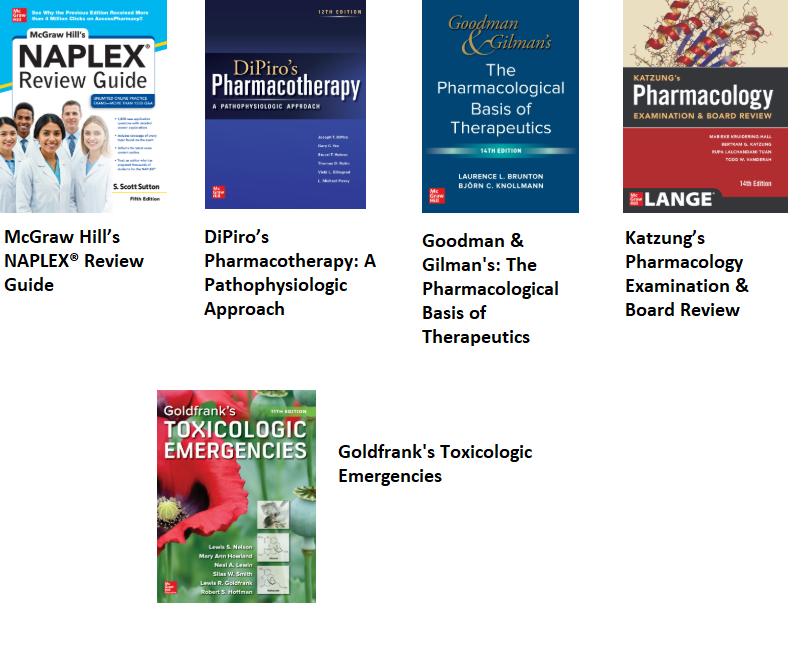 McGraw Hill AccessPharmacy’de yer alan e-kitapların tam listesine şu bağlantıdan ulaşılabilir:

https://accesspharmacy.mhmedical.com/books.aspx?view=library
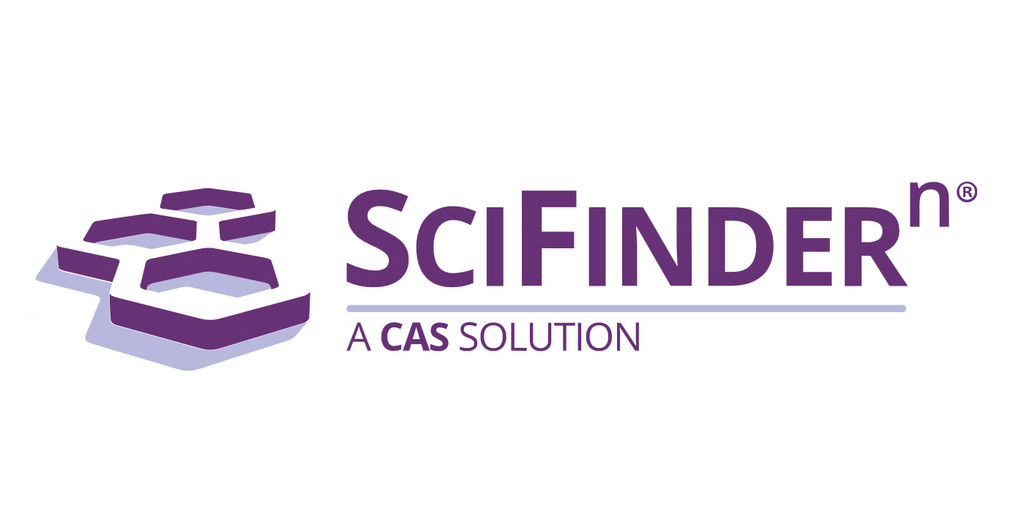 CAS SciFinder, American Chemical Society’nin sunduğu bilimsel bir veri tabanıdır. Kimya, biyokimya, ilaç ve malzeme bilimi gibi alanlarda yaklaşık 196 milyon kimyasal madde, 146 milyon reaksiyon ve 57 milyon bilimsel yayın/patent bilgisi içerir. Kullanıcılar madde özelliklerini, sentez yollarını, literatürü ve tedarikçileri tek platformda arayabilir. Özellikle akademik araştırmalarda ve laboratuvar çalışmalarında güvenilir bir başvuru kaynağıdır.
SciFinder
VETİS üyeliğine ek olarak kendi içerisinde de
üyelik gerekmektedir.
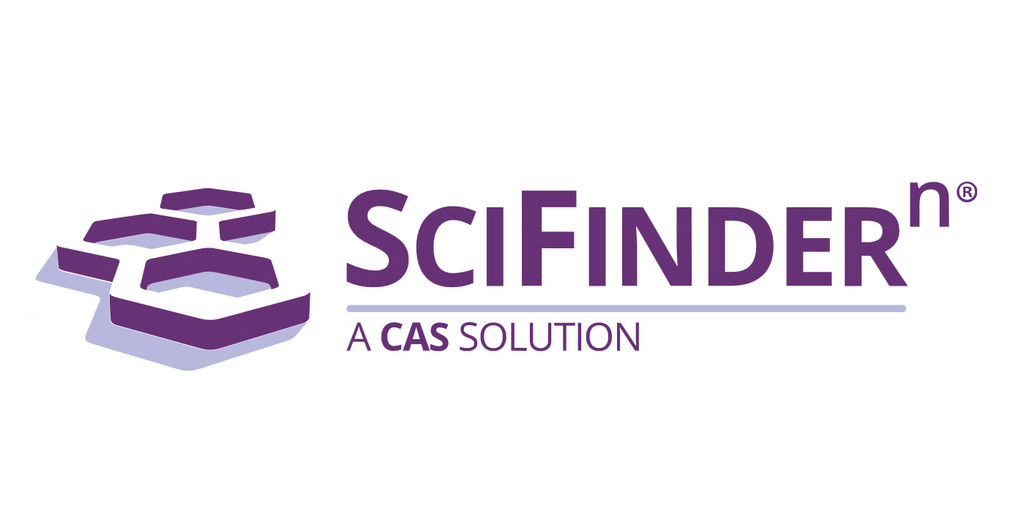 SciFinder, özellikle fen bilimleri ve kimya ile ilgili bölümler; biyoloji, fizik, eczacılık, kimya mühendisliği, çevre mühendisliği, gıda mühendisliği, polimer mühendisliği, malzeme ve metalürji mühendisliği, farmakoloji, nanoteknoloji, tekstil mühendisliği, enerji sistemleri mühendisliği, biyomedikal mühendisliği, ziraat mühendisliği, jeoloji mühendisliği vb. bölümlerin kullanabilecekleri önemli bir programdır.

Kimya, yaşam bilimleri, biyokimya, biyoloji, farmakoloji, tıp ve ilgili disiplinlere ait dergi, konferans,
sempozyum, patent, kitap ve doktora tezlerini içermekte ve 1907’den günümüze kadar olan literatürü
kapsamaktadır.
SciFinder
VETİS üyeliğine ek olarak kendi içerisinde de
üyelik gerekmektedir.
SciFinder’da nasıl üyelik oluşturulur?
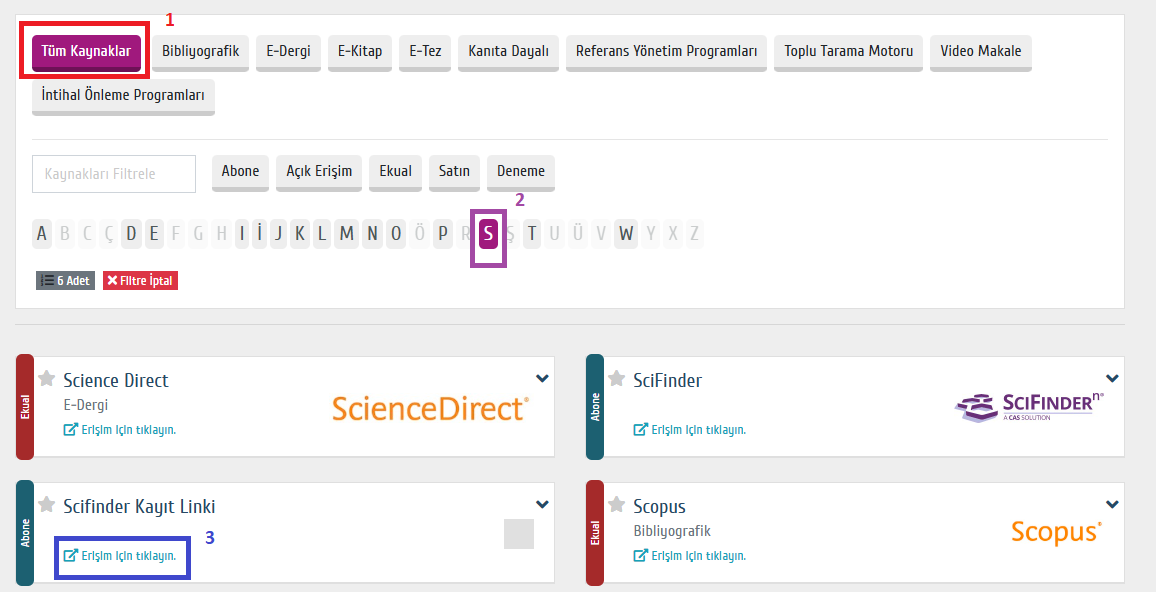 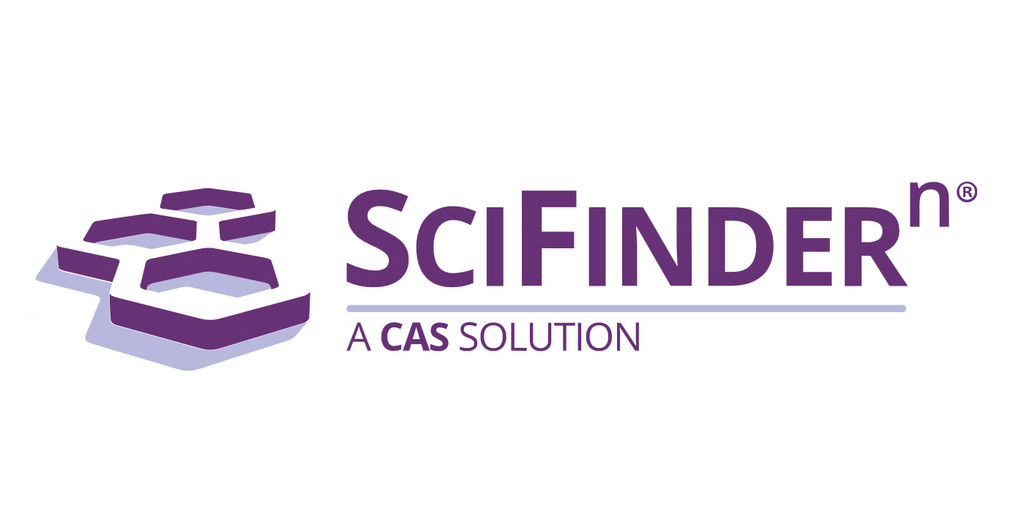 SciFinder’da nasıl üyelik oluşturulur?

CAS SciFinder’da üyelik oluşturma esnasında kullanıcı adında Türkçe karakter bulunmamalı, e-posta adresi bilgisi olarak kurumsal e-posta adresi girilmeli ve kayıt formu doldurulduktan sonra e-postaya gönderilen linke tıklanarak üyelik oluşturma işlemi onaylanmalıdır. Öte yandan üyelik oluşturma ve üyelik oluşturma işlemini e-postadaki linke tıklayarak onaylama işlemlerinin aynı cihazdan gerçekleştirilmesi gerekmektedir.
SciFinder
VETİS üyeliğine ek olarak kendi içerisinde de
üyelik gerekmektedir.
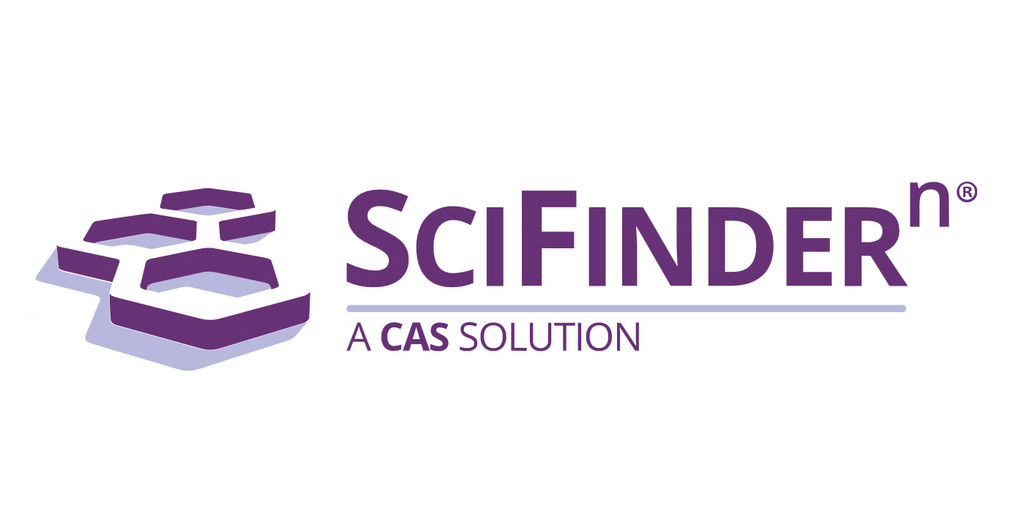 2024 yılında Üniversitemiz kullanıcıları SciFinder’da toplam 36.956 kez tıklama ve görüntüleme gerçekleştirilmiştir.
SciFinder
VETİS üyeliğine ek olarak kendi içerisinde de
üyelik gerekmektedir.
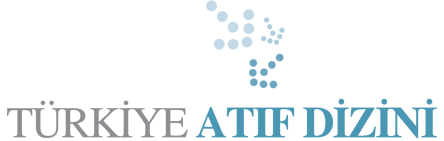 Türkiye Atıf Dizini; araştırmacıların, Türkiye kaynaklı bilimsel yayınların makalelerine kolay ve tek bir merkezden ulaşmalarını sağlayarak yayınların atıf sayılarının arttırılmasını amaçlamaktadır.

Türkiye Atıf Dizini içeriğine ilişkin bilgiler aşağıdaki resimde yer almaktadır:
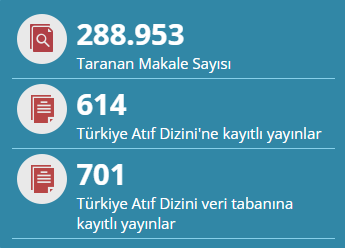 Türkiye Atıf Dizini
VETİS üyeliğine ek olarak kendi içerisinde de
üyelik gerekmektedir.
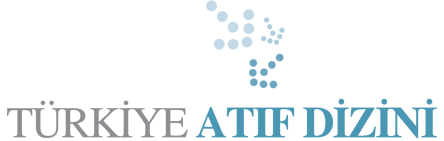 Türkiye Atıf Dizini’ne 01.01.2024 – 18.06.2025 tarihleri arasında Üniversitemizden 420 farklı kullanıcı toplam 957 kez giriş yapmıştır.
Türkiye Atıf Dizini
VETİS üyeliğine ek olarak kendi içerisinde de
üyelik gerekmektedir.
TAD’dan Görüntüler
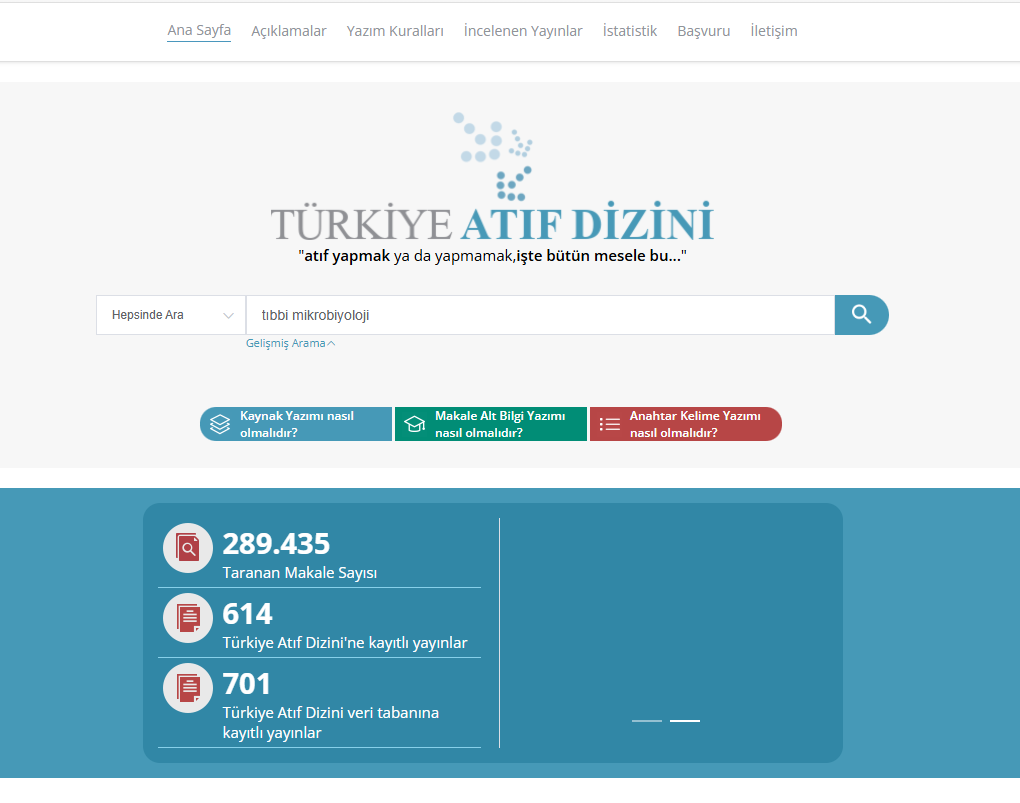 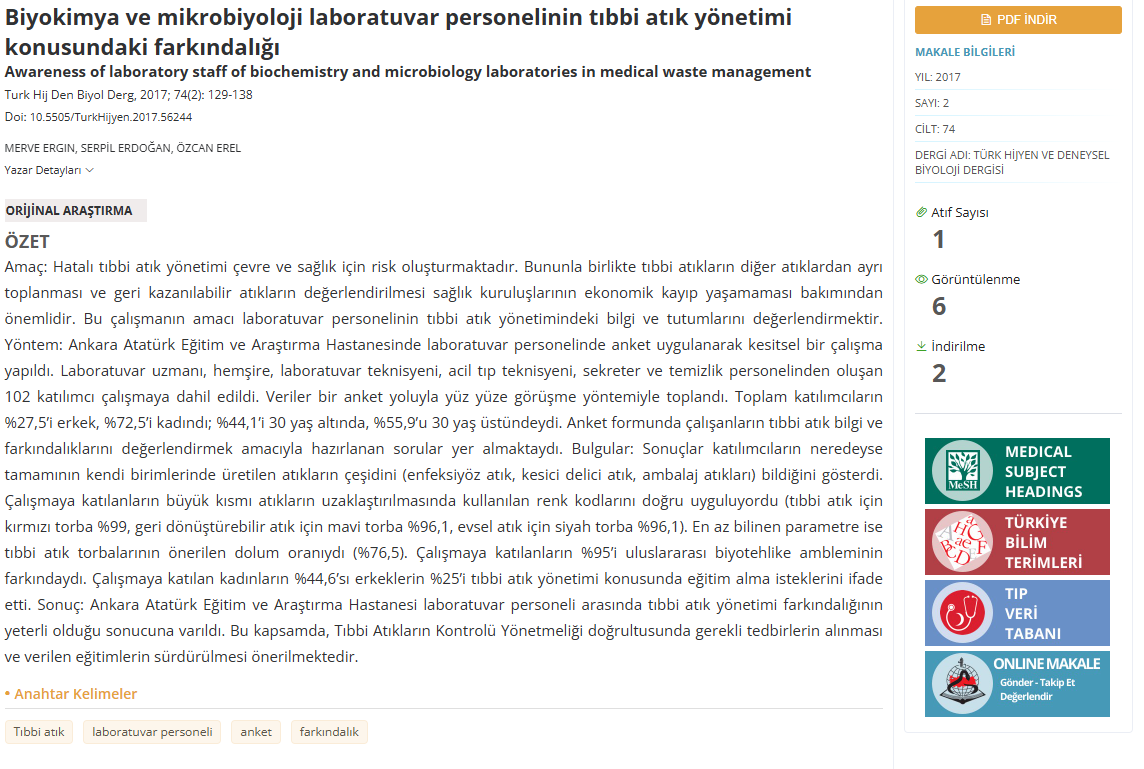 02.
Satın Aldığımız Elektronik Kitaplar
Kitapların İçerik ve Kapsamları Hakkında
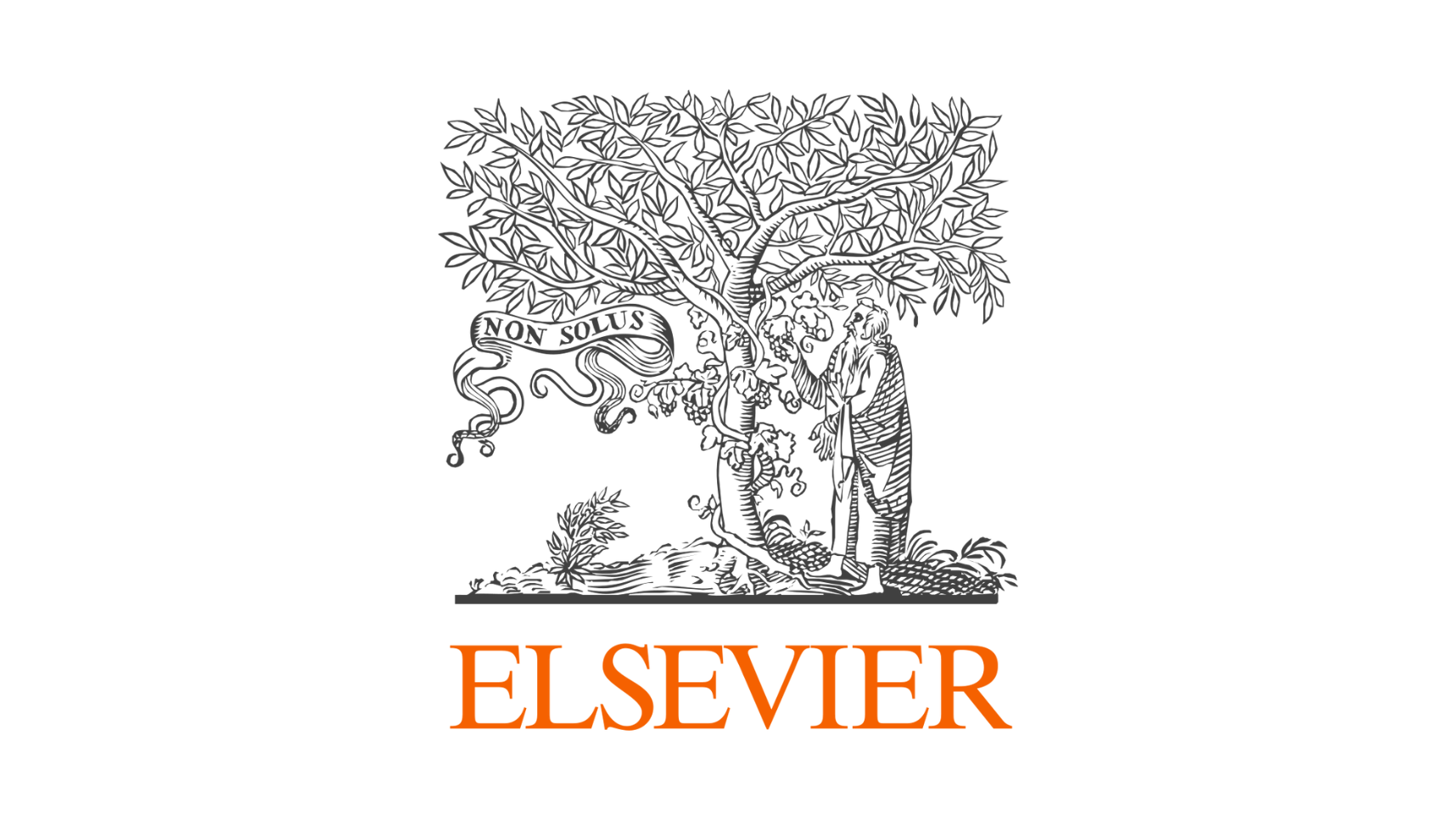 Tamamı ya da bir kısmı açık erişimli olanların yanı sıra Üniversite olarak satın aldığımız Elsevier e-kitaplarının (kitap, ders kitabı, el kitabı, referans eser ve kitap serisi) sayısı 511 olup dergilerle birlikte erişebildiğimiz içerik sayısı yaklaşık olarak 5 bini bulmaktadır. Tüm bu Elsevier kaynaklarına  ScienceDirect platformu üzerinden erişilebilmektedir.
Elsevier E-Kitapları (Science Direct)
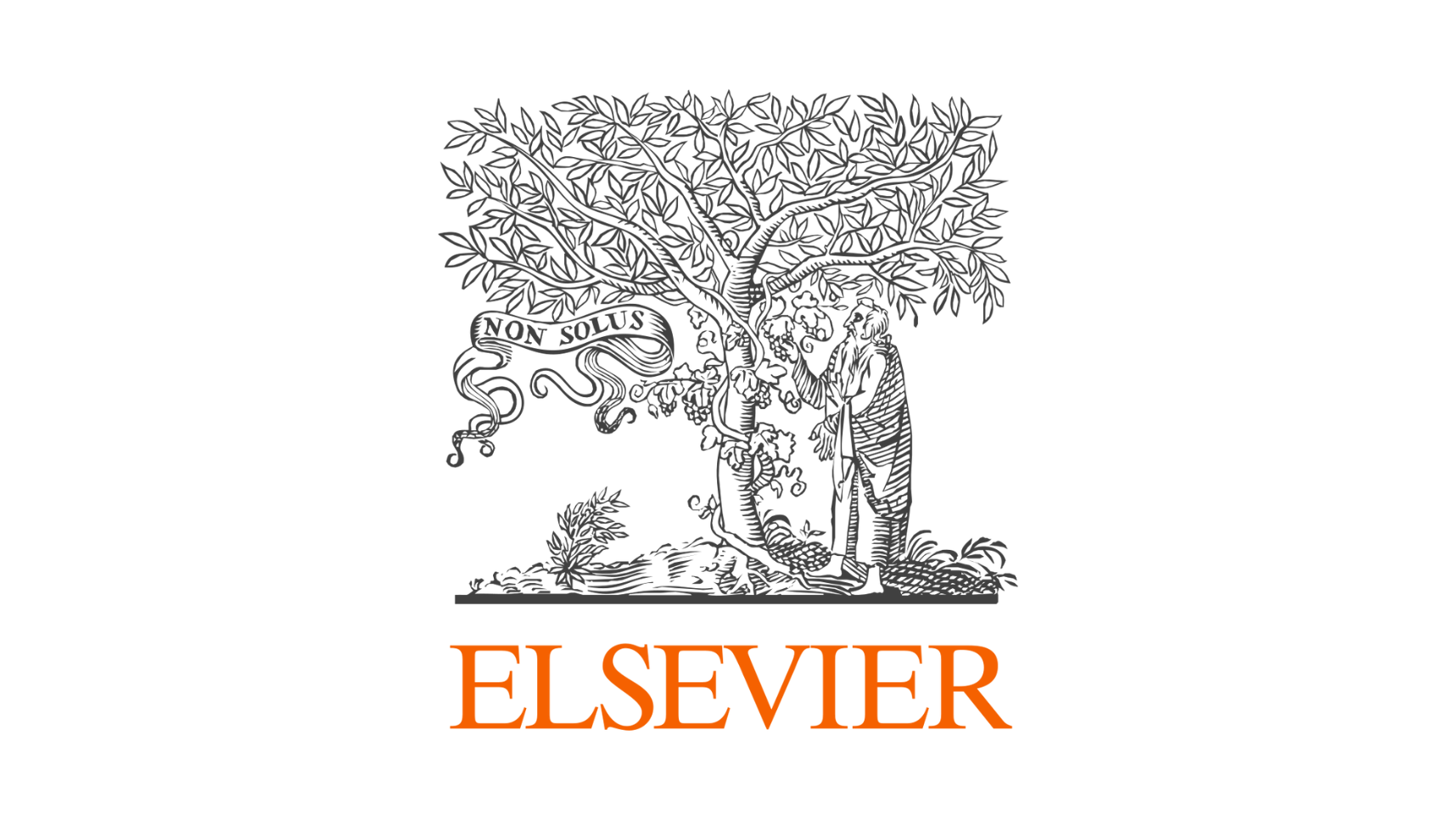 Science Direct’e 01.01.2024 – 18.06.2025 tarihleri arasında Üniversitemizden 1357 farklı kullanıcı toplam 10.322 kez giriş yapmıştır.
Elsevier E-Kitapları (Science Direct)
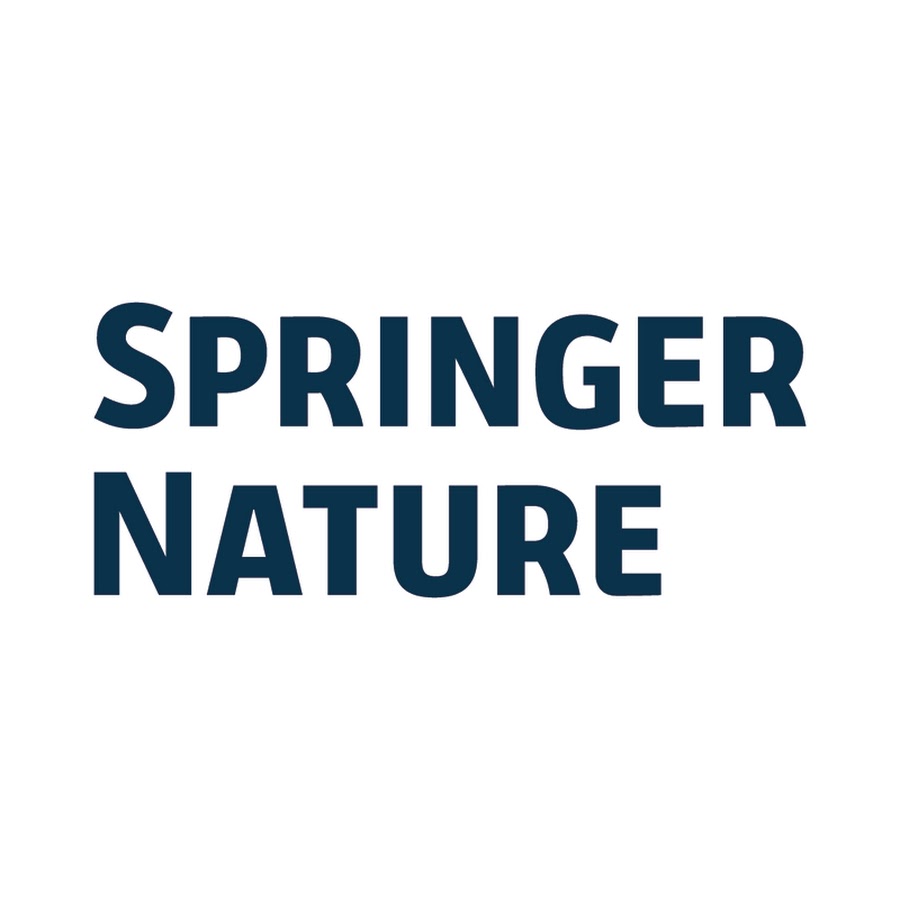 Bilimsel yayıncılık alanında dünyanın önde gelen yayınevlerinden birisi olan Springer Nature’a ait 13.541 e-kitap, Üniversitemiz tarafından satın alınmış ve kullanıcılarımızın kullanımlarına sunulmuştur.
Springer Nature E-Kitapları
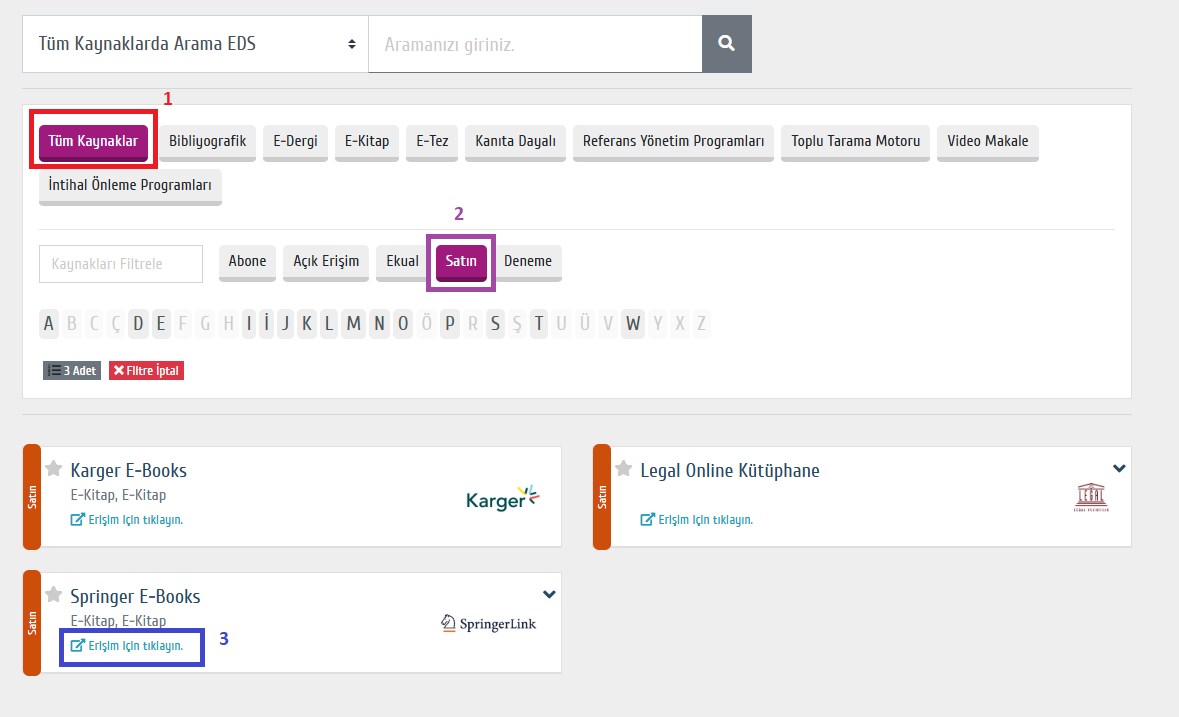 Springer Nature e-kitaplarına nasıl ulaşılır?
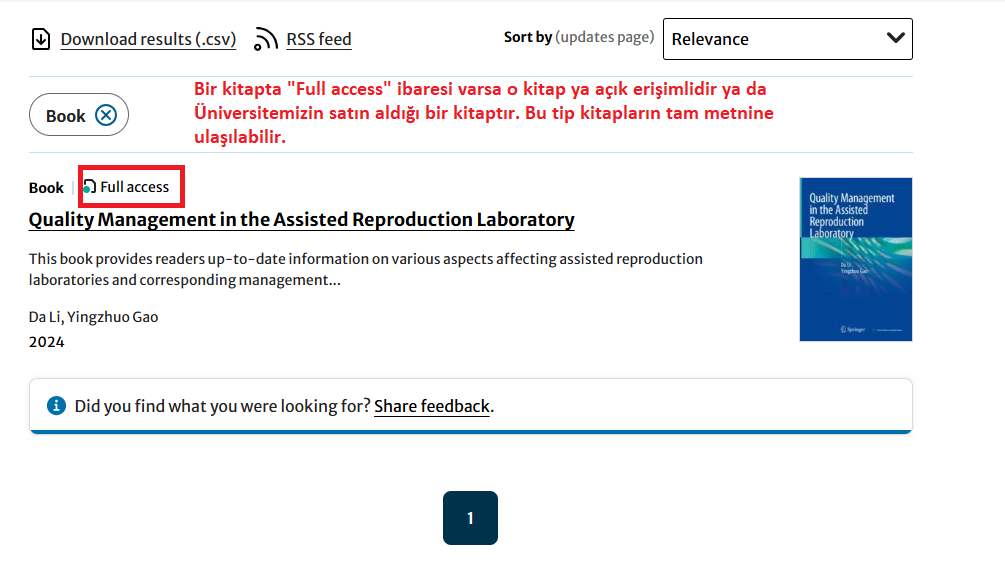 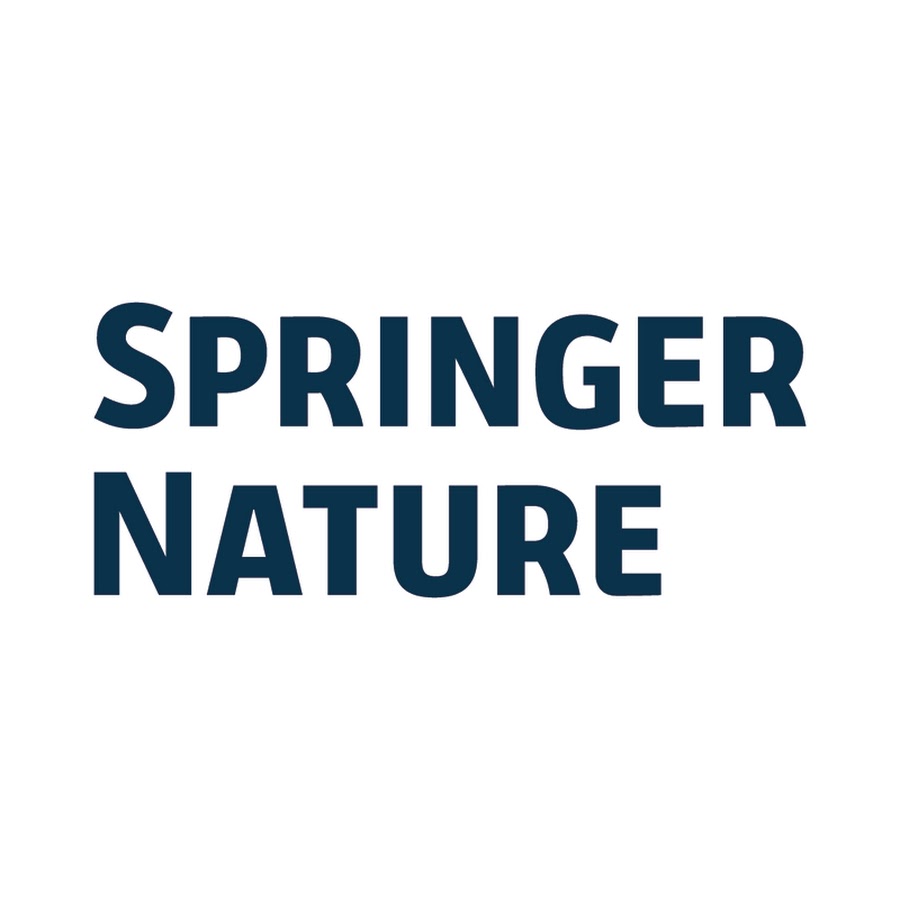 Springer Nature’ın e-kitap modülüne 01.01.2024 – 18.06.2025 tarihleri arasında Üniversitemizden 702 farklı kullanıcı toplam 2872 kez giriş yapmıştır.
Springer Nature E-Kitapları
Tüm Kaynaklarda Arama (EBSCO EDS)
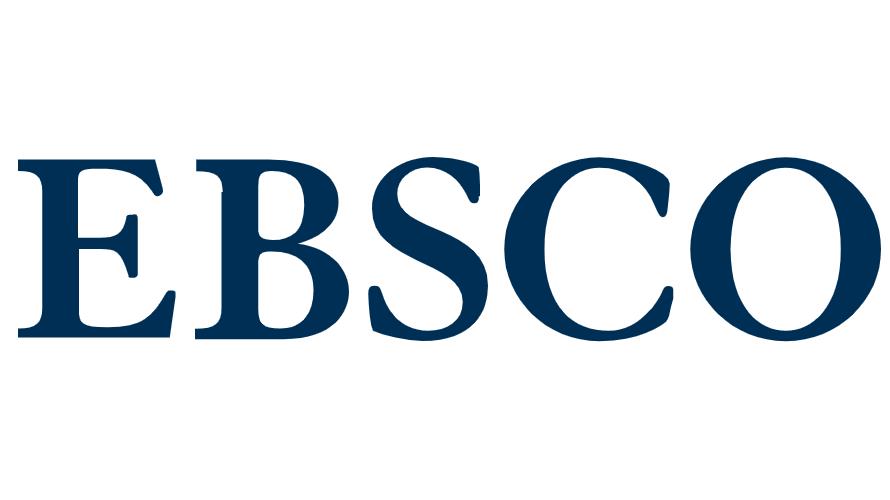 EBSCO firması tarafından geliştirilen, basılı ve elektronik kaynaklar içerisinde toplu bir arama yapılabilmesine imkân sağlayan "Tüm Kaynaklarda Arama (EBSCO EDS)" arama motoruna VETİS’e giriş yapıldıktan sonra sayfanın en üstünde yer alan arama çubuğu üzerinden ulaşılabilir. Bu arama çubuğu aşağıdaki resimde gösterilmiştir.
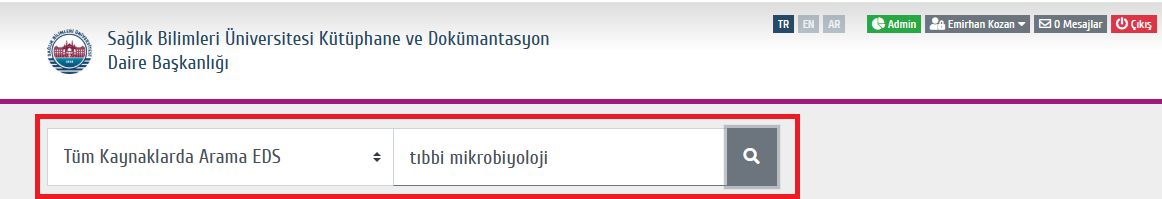 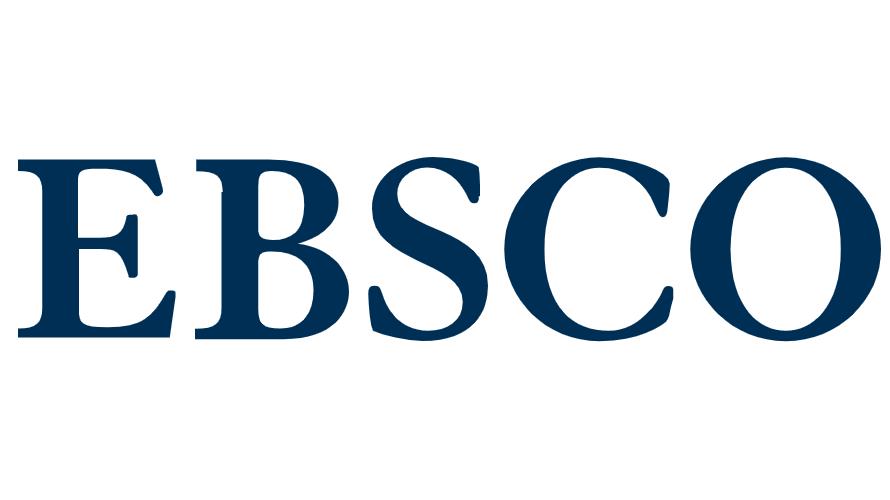 EBSCO EDS’ye Ait İstatistikler (01.01.2024 – 18.06.2025)
Tüm Kaynaklara Arama (EBSCO EDS)
Teşekkürler!
Kütüphanecilerimiz: Aleyna Aldemir, Emirhan Kozan ve Yunus Çelik.

İletişim (7/24): kutuphane@sbu.edu.tr/
aleyna.aldemir@sbu.edu.tr  / emirhan.kozan@sbu.edu.tr / yunus.celik@sbu.edu.tr
Sağlık Bilimleri Üniversitesi
Kütüphane ve Dokümantasyon Daire Başkanlığı
Please keep this slide for attribution